Подрядная организация осуществляющая работы по благоустройству территории площади «Базарная» в селе Кривошеино Томской области продолжает работы по укладке бордюрного камня, параллельно на объект завозятся строительные материалы и ведутся земляные работы по устройству оснований для пешеходных дорожек
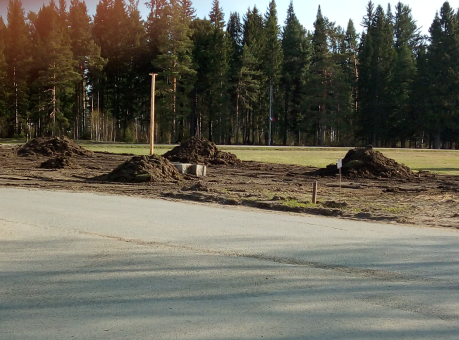 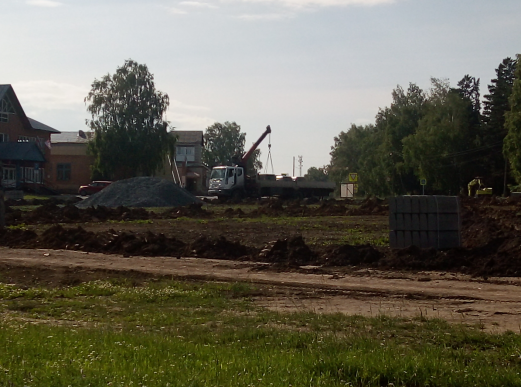 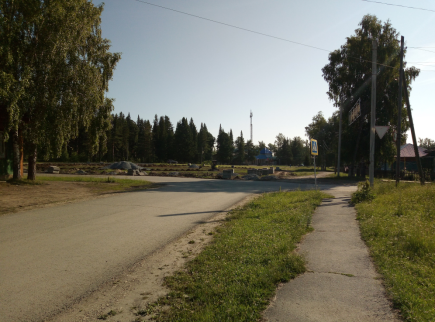